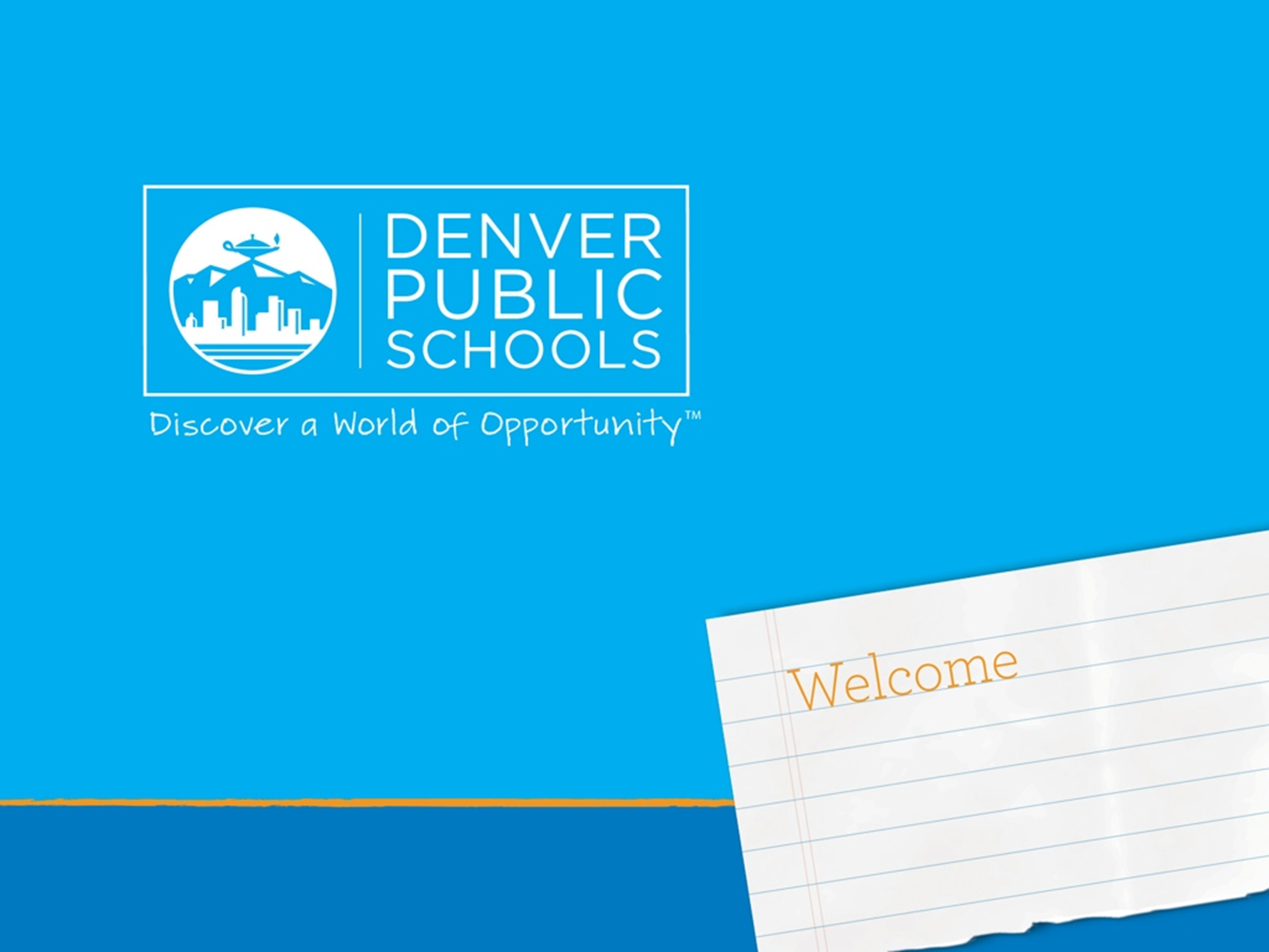 Operations Team - Medicaid (Part of Student Equity & Opportunity)2019-2020 Overview
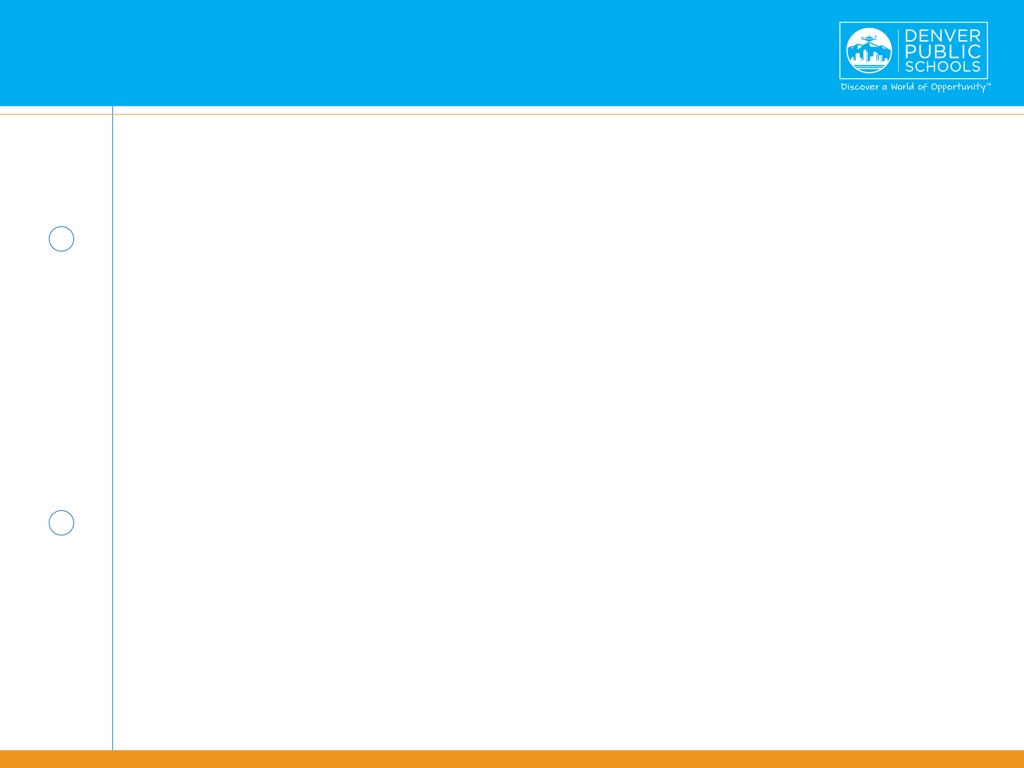 Overview
ezEdMed
District’s web-based IEP service documentation system

RMTS
State of CO Random Moment Time Study

Consent for Medicaid Reimbursement

Outreach & Enrollment (O&E) Program

How DPS Medicaid supports students!
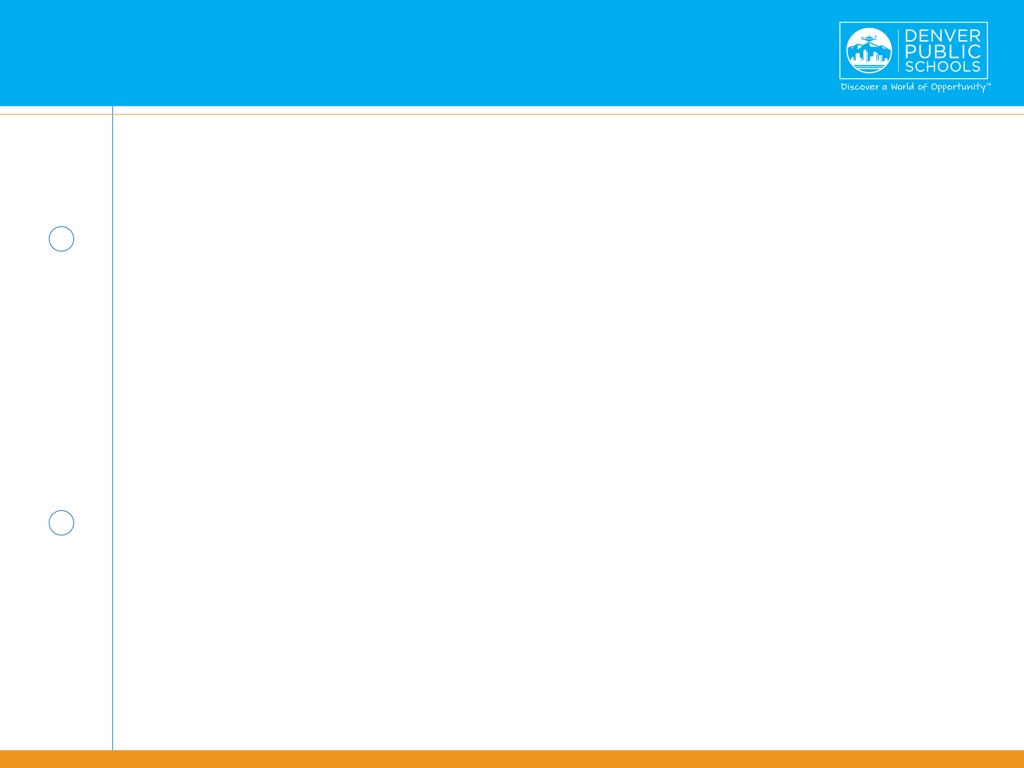 ezEdMed
(Note for nurses: HCP box must be checked in Enrich)
ezEdMed is DPS’ web-based IEP service documentation system
All direct services and assessments are entered regardless of Medicaid
Website: https://co1.ezedmed.infohandler.com/
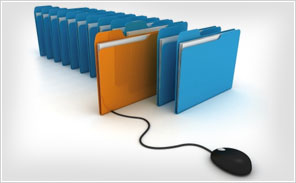 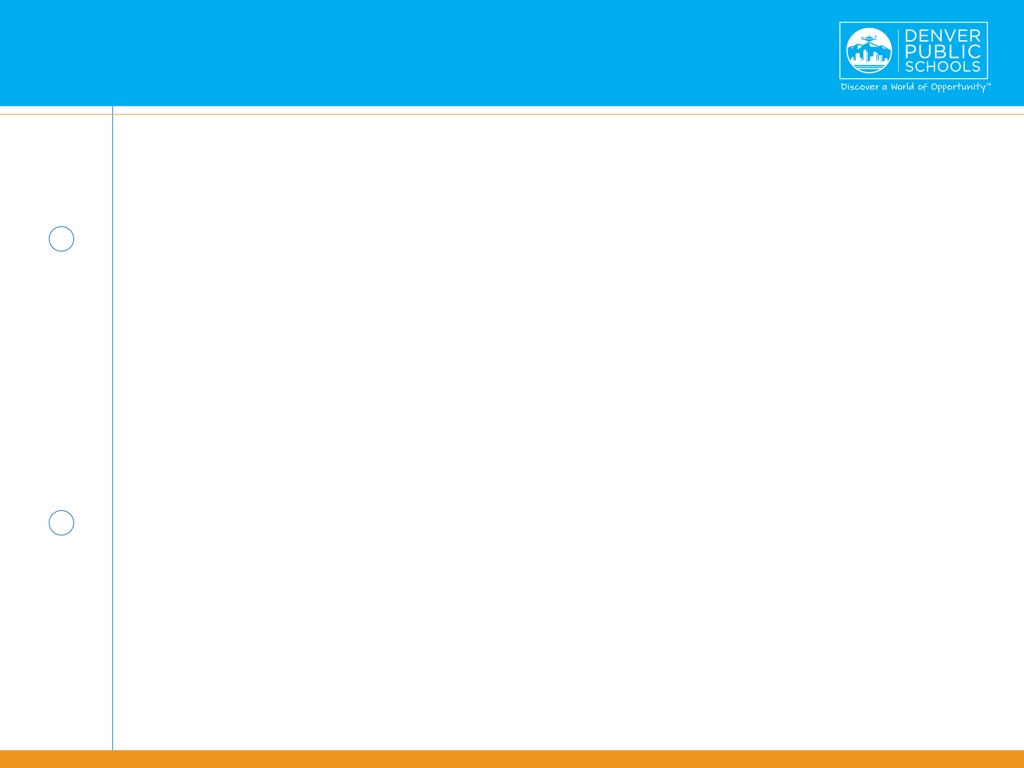 ezEdMed – Training Info
Training is required for new providers before your account is created
Trainings are offered by The Consortium
Webinars offered weekly
Webinar registration: http://www.eventbrite.com/o/the-consortium-1166243959?s=5461660
Training is optional for anyone who would like a refresher
Instructions and the pre-req video link will be emailed after registration
Refresher video: http://www.coconsortium.org/member-video/ezedmed-full-training-video
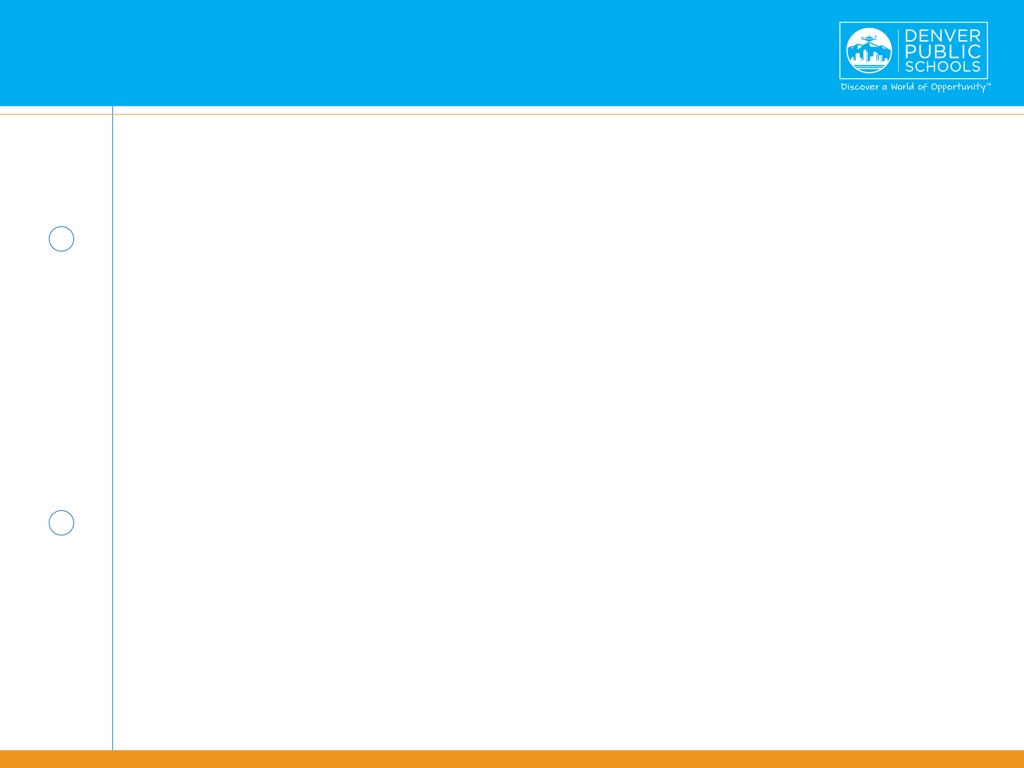 ezEdMed – Tips/Resources
DPS Guideposts for ezEdMed users:  
 ezEdMed Guidepost 2019-20 (General Version)  
 ezEdMed Guidepost 2019-20 (Nurses) 
 ezEdMed Guidepost 2019-20 (Psychs and Social Workers)


ICD 10 Diagnostic Codes by discipline:
ICD 10 codes for PSYCHS, SOCIAL WORKERS, COUNSELORS 
ICD 10 codes for SPEECH LANGUAGE, AUDIOLOGY
ICD 10 codes for NURSING  
ICD 10 codes for OT, PT, O&M
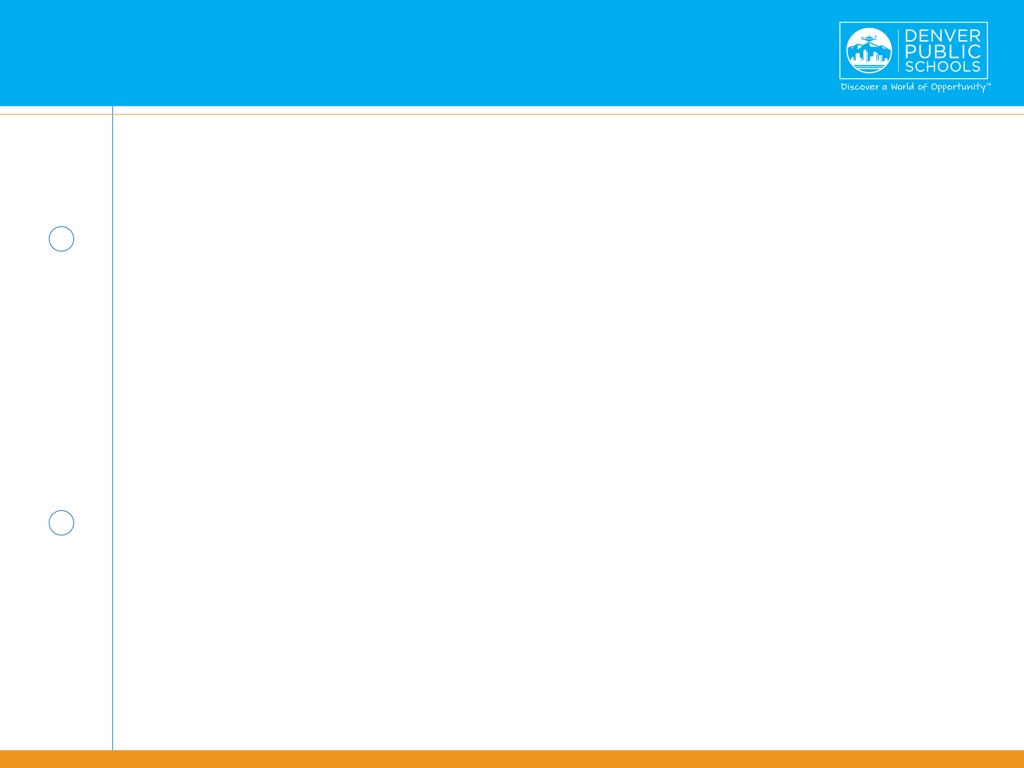 RMTS – What and Why?
RMTS is the State of CO Random Moment Time Study
Mandatory but it helps our students!
Takes only a couple minutes to complete
Key component in generating $5M Medicaid revenue for additional health services for our kids and families!
If randomly selected, you will get an email
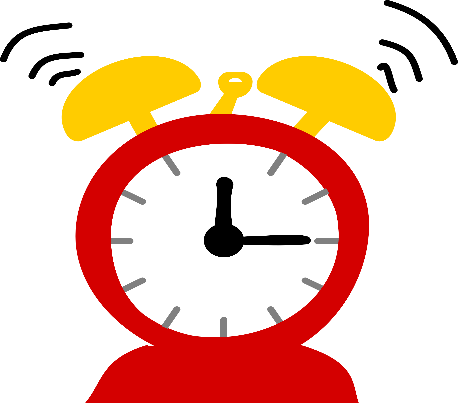 Consortium video presentation on RMTS (05:23)
RMTS – DPS flyers
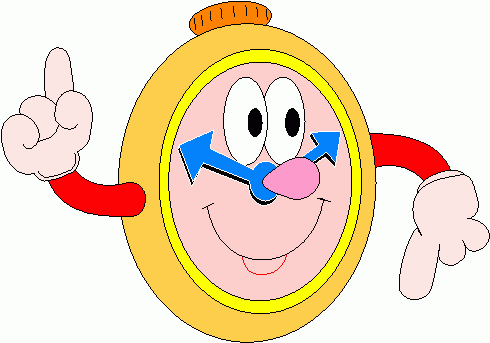 Time Study Flyer 2019-20 General Overview 
Time Study Flyer 2019-20 for Paraprofessionals 
Time Study Flyer 2019-20 for Mental Health Professionals 
Time Study Flyer 2019-20 for MAC Providers
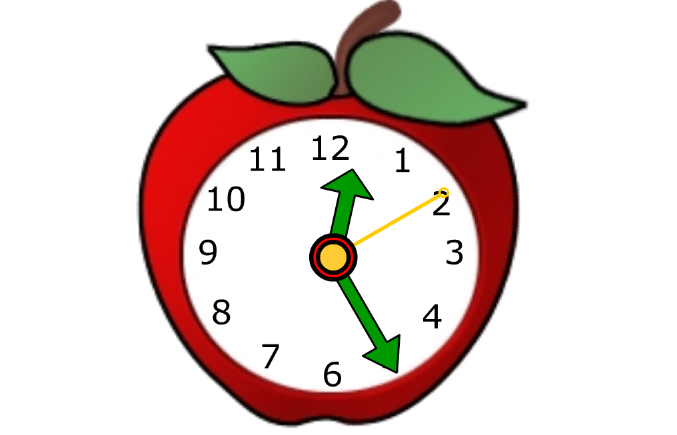 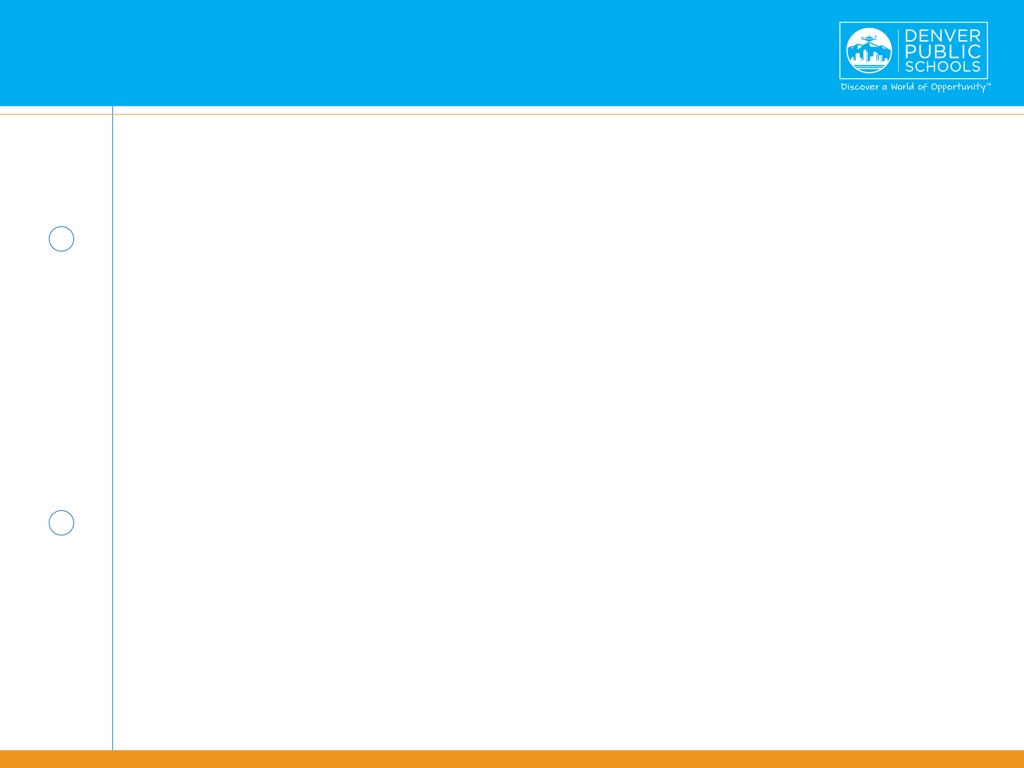 Medicaid Consent
Before Medicaid Dept can submit any claims (billing), we must have a signed parent consent on file
(This is the Consent for Medicaid Reimbursement, different from the consent for special education assessment/services)
Talking Points and Procedures for Medicaid Consent 2019-20
Includes guidelines for uploading into Enrich
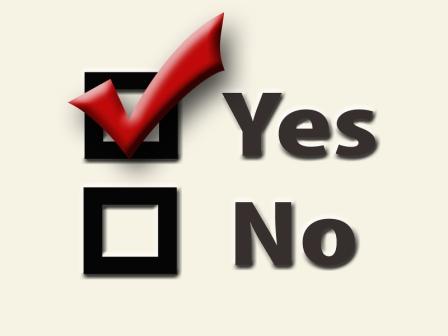 And talking points for families
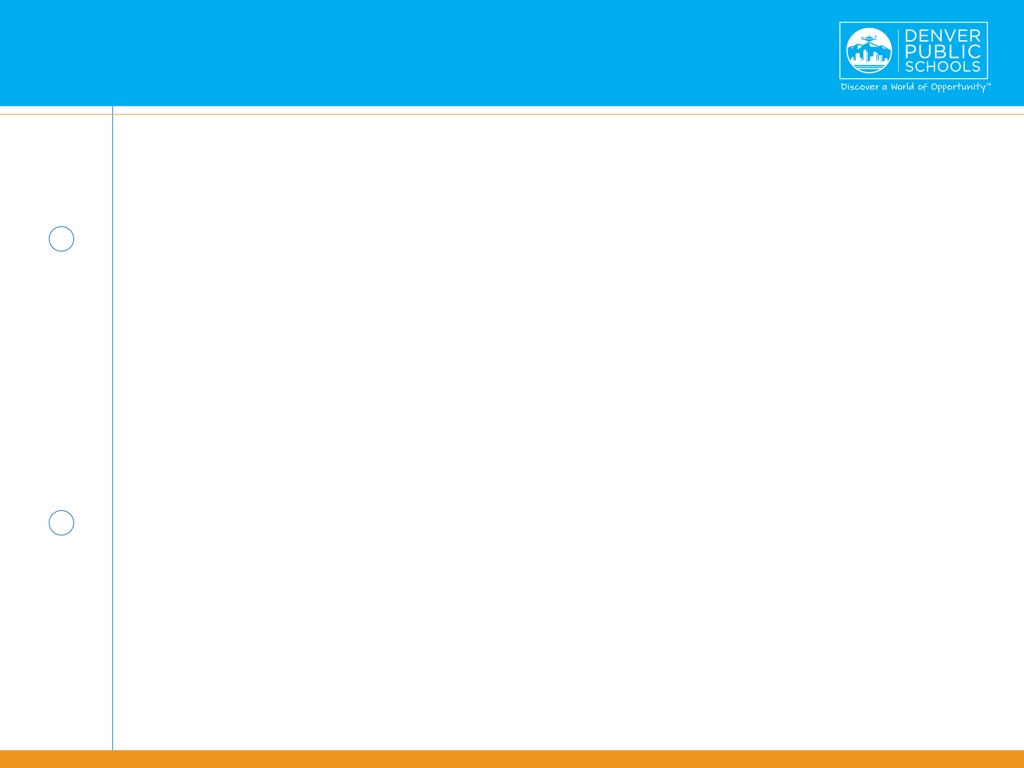 Medicaid O&E
OUTREACH & ENROLLMENT PROGRAM
Enroll uninsured children and families into free or low-cost health insurance
Health First Colorado (Colorado’s Medicaid program) 
Child Health Plan Plus
Kaiser Permanente’s Colorado Bridge Program
Enroll families into SNAP food assistance  and cash assistance
Provide case management services! 
       (troubleshooting, benefit utilization, etc)
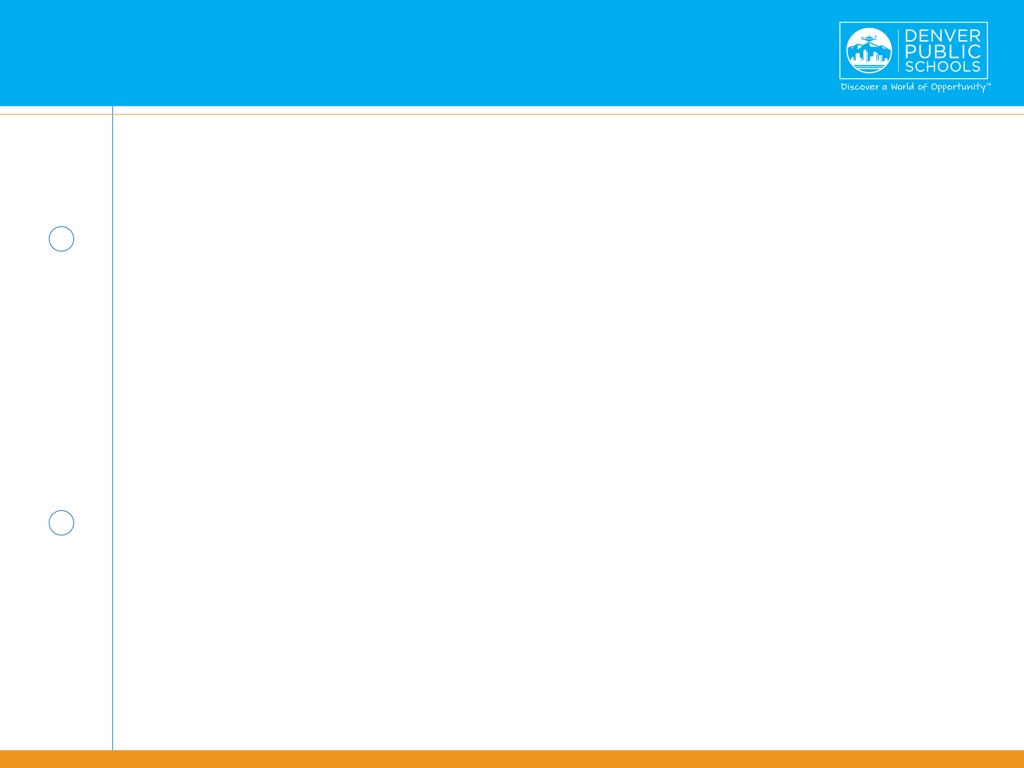 Medicaid O&E
We schedule one-on-one appointments
We meet parents in any neighborhood school or other public place in the community
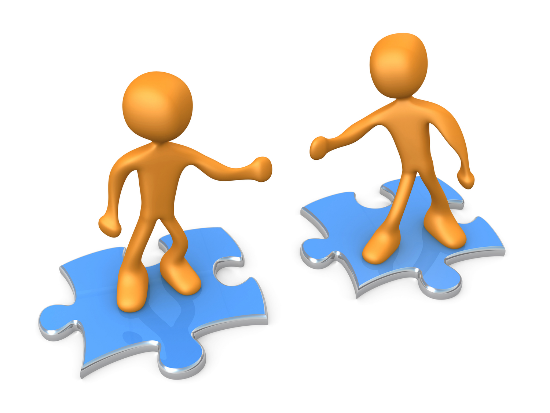 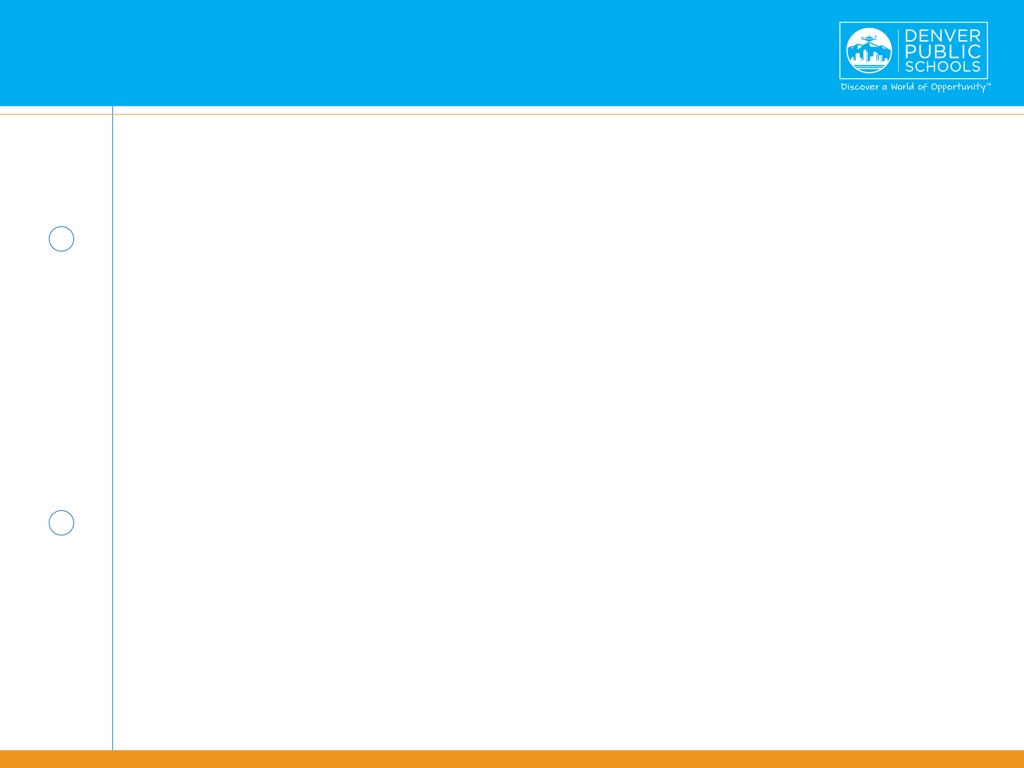 Medicaid O&E – How to Get Services
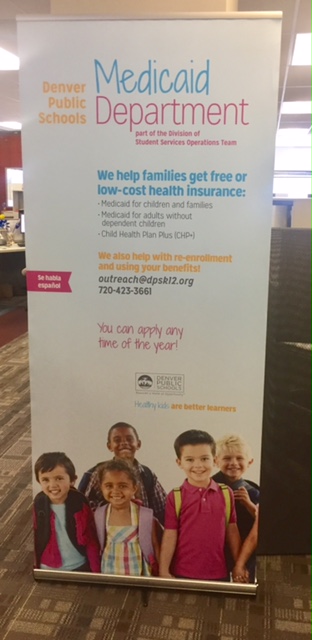 You can refer a family for us to contact
Or families can contact us directly
720.423.3661
outreach@dpsk12.org
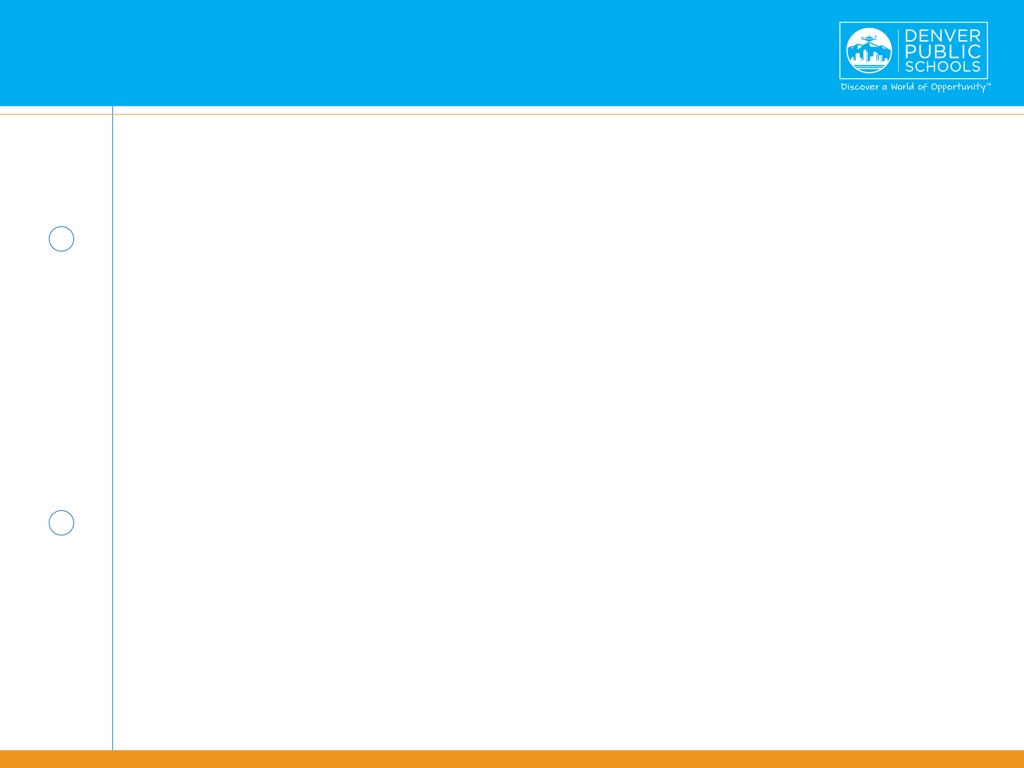 Medicaid Supports Kids’ Health!
Why do we do all this work?
Click this link to see Medicaid funding pie chart (right click and select Open Hyperlink)
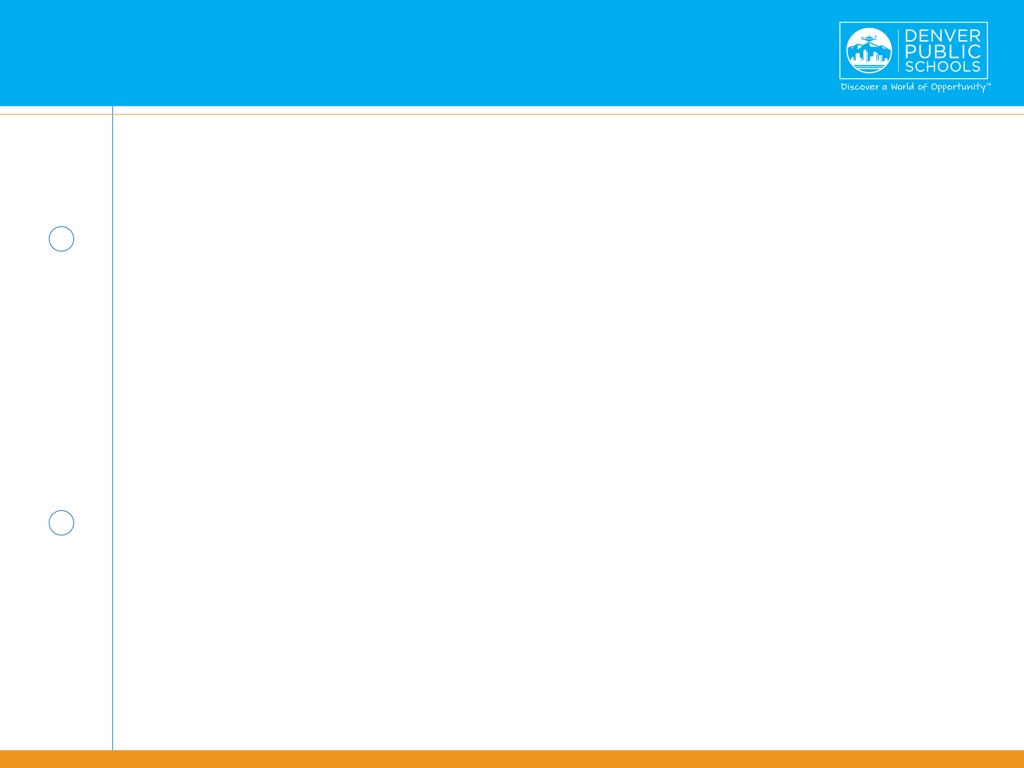 Our Team
Andrea Castaneda 
Program Analyst
720.423.2636
Nancy Vidarte-McCoy
O&E Specialist
720.346.1161
Leticia Rezende
O&E Coordinator
720.423.2638
Rosa Melendez-Nguyen
Supervisor
720.423.2639
Zulma Oronia
O&E Specialist
720.219.0238
Sherri Hurt
OS2
720.423.2637
Candy Velez
O&E Specialist
720.775.8075